EEN KERK
Presentatie voor groep 3-4
Te gebruiken bij: Geknipt voor de Kerk
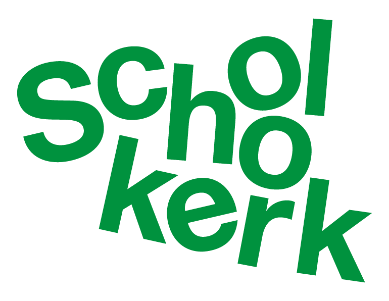 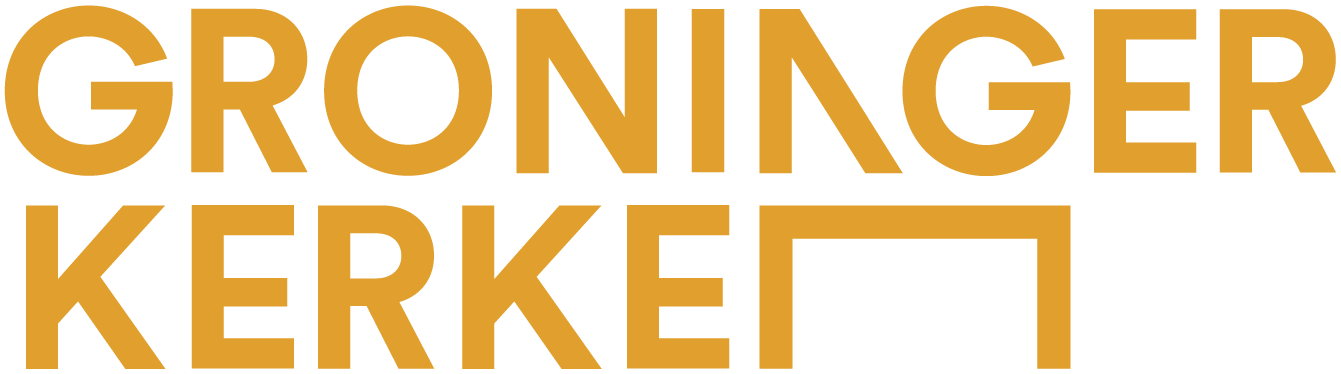 Gemaakt door:
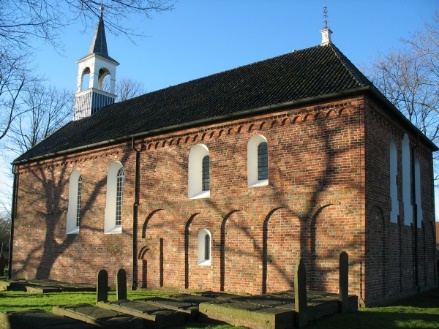 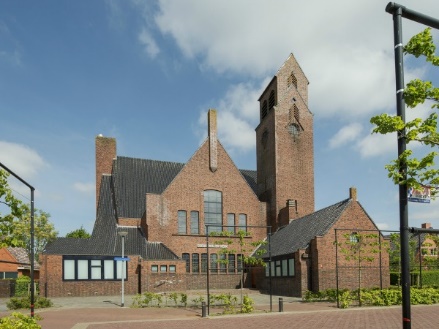 Allemaal soorten kerken
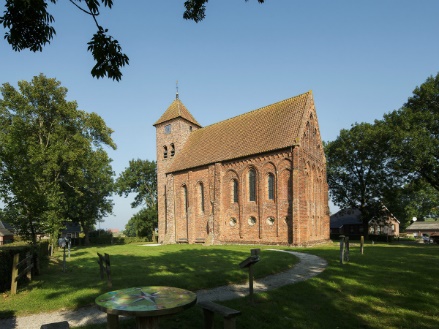 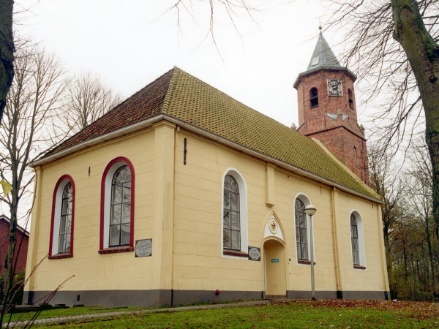 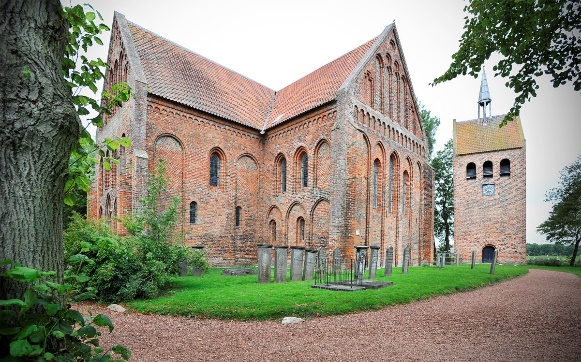 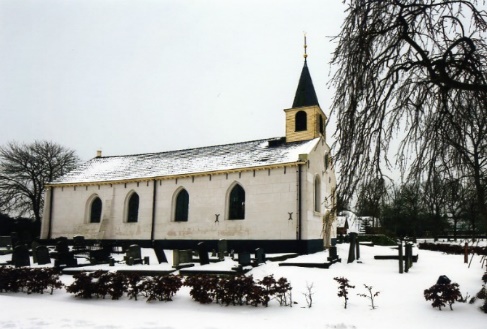 Wat hoort er allemaal bij een kerk?
Buitenkant van de kerk
Stenen
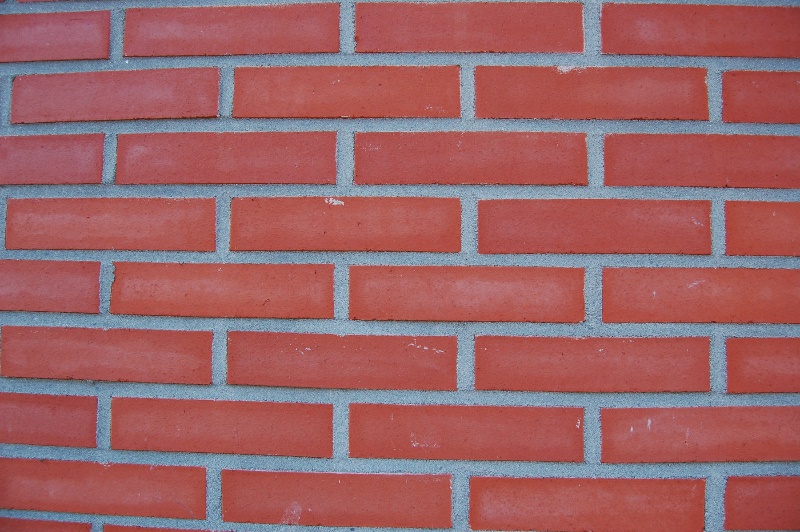 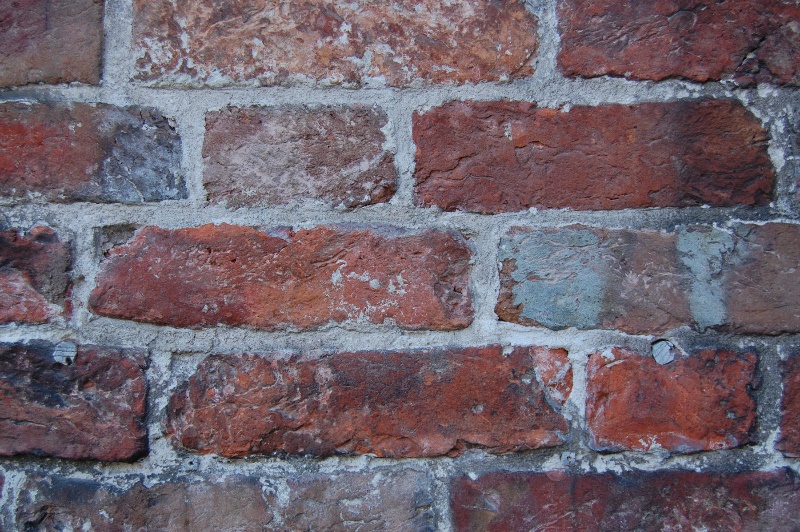 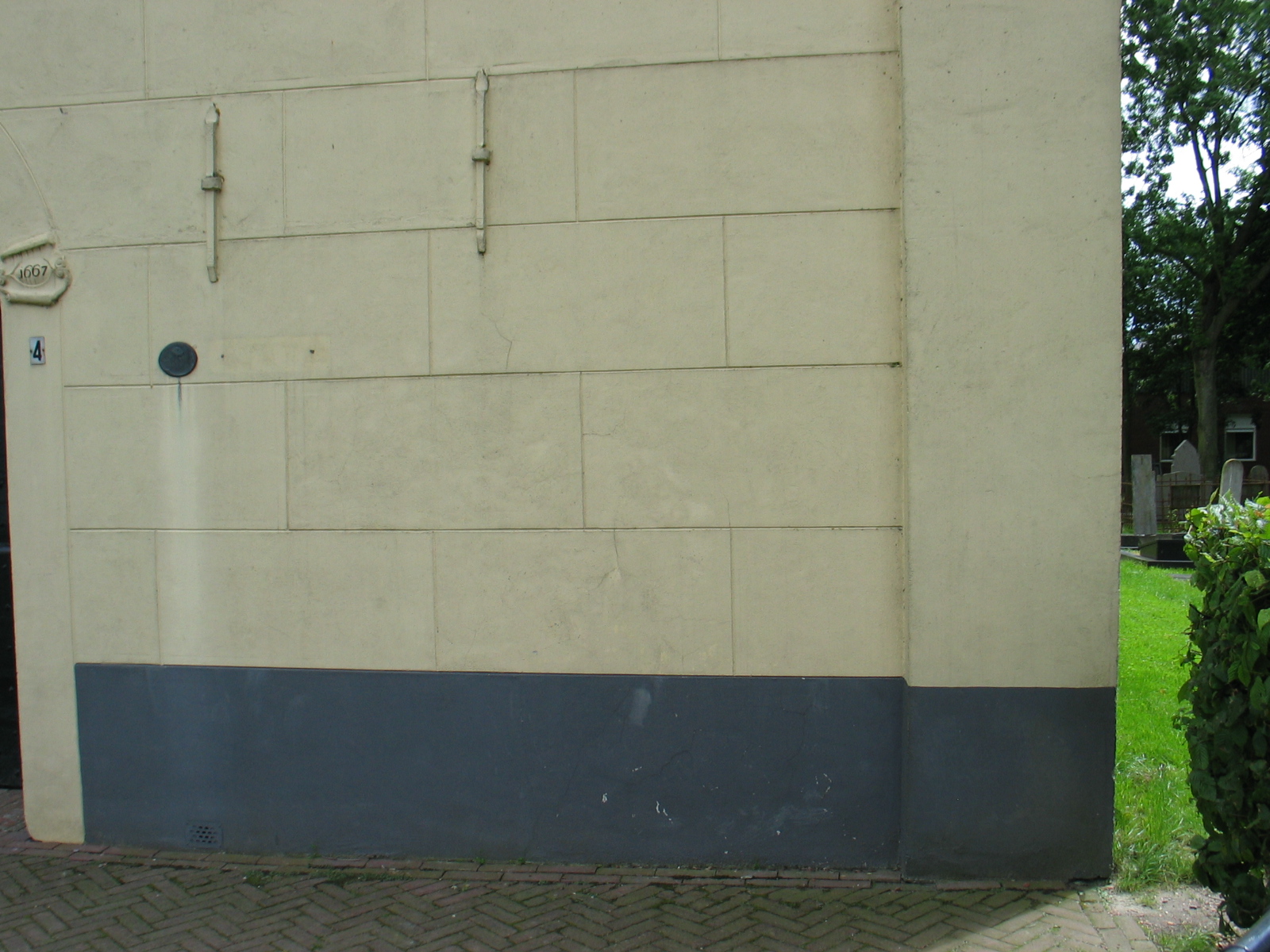 Ramen
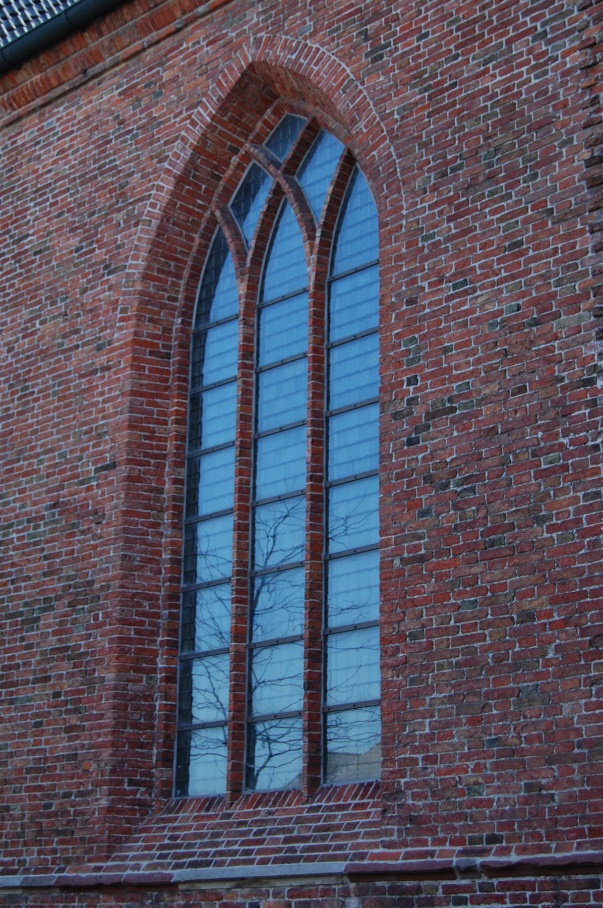 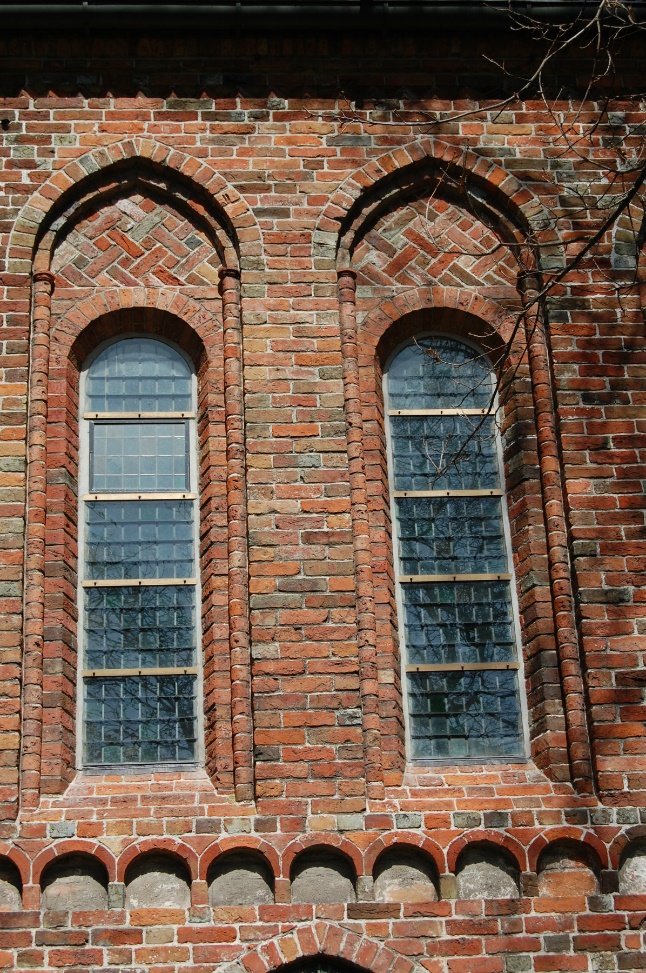 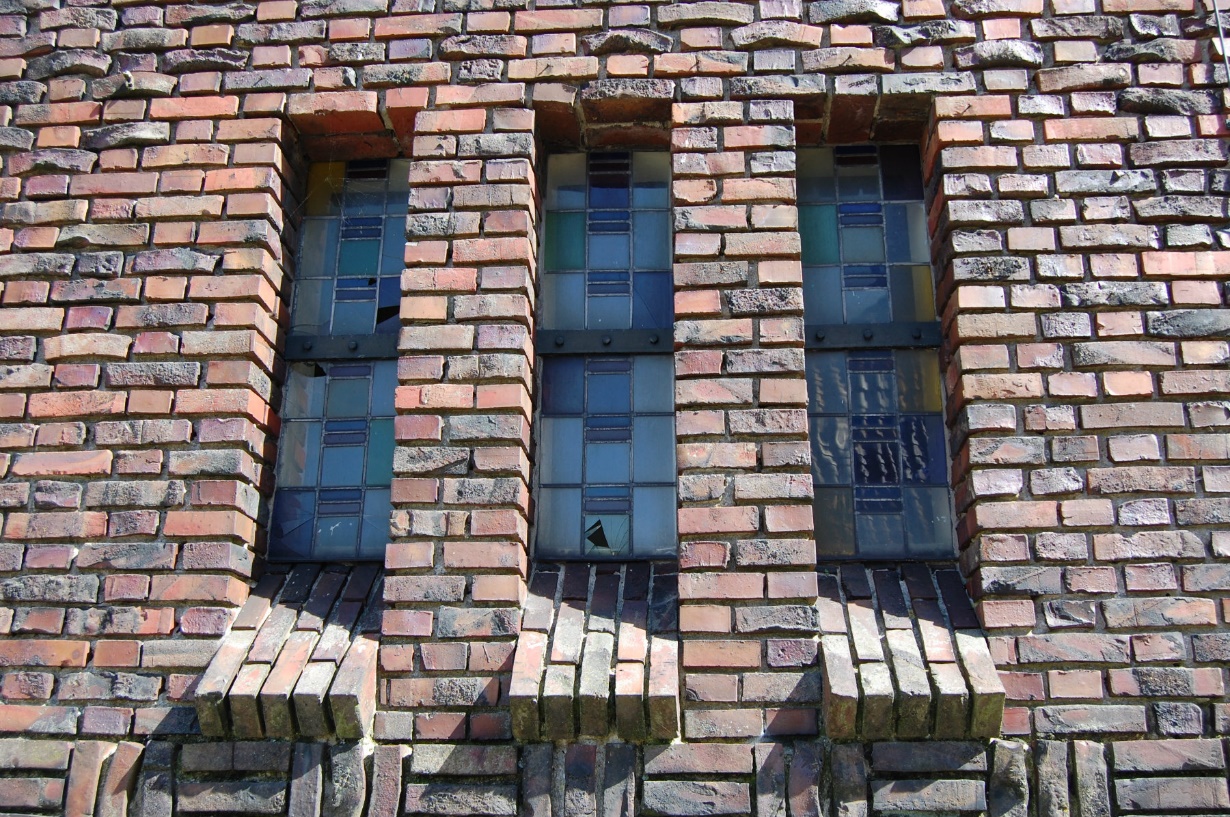 Toren
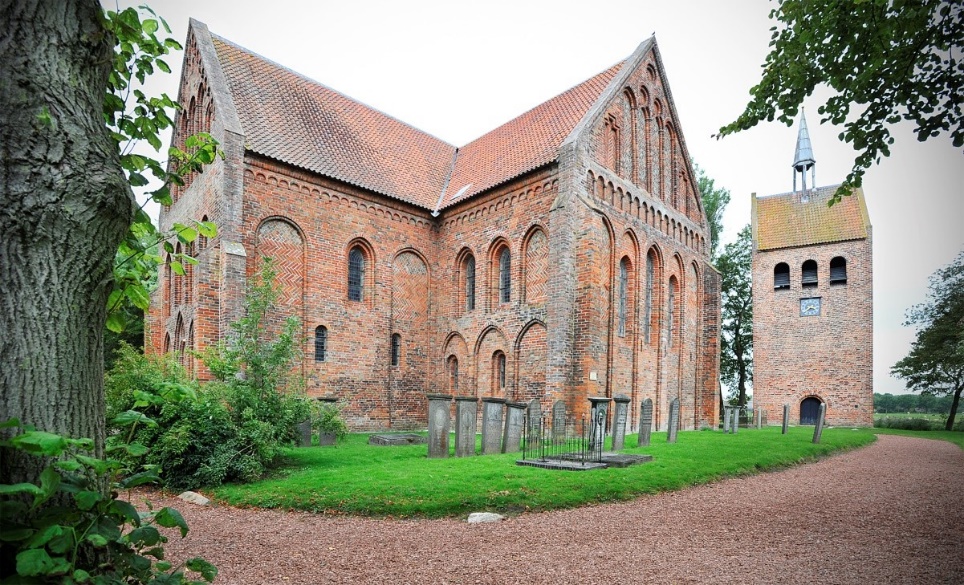 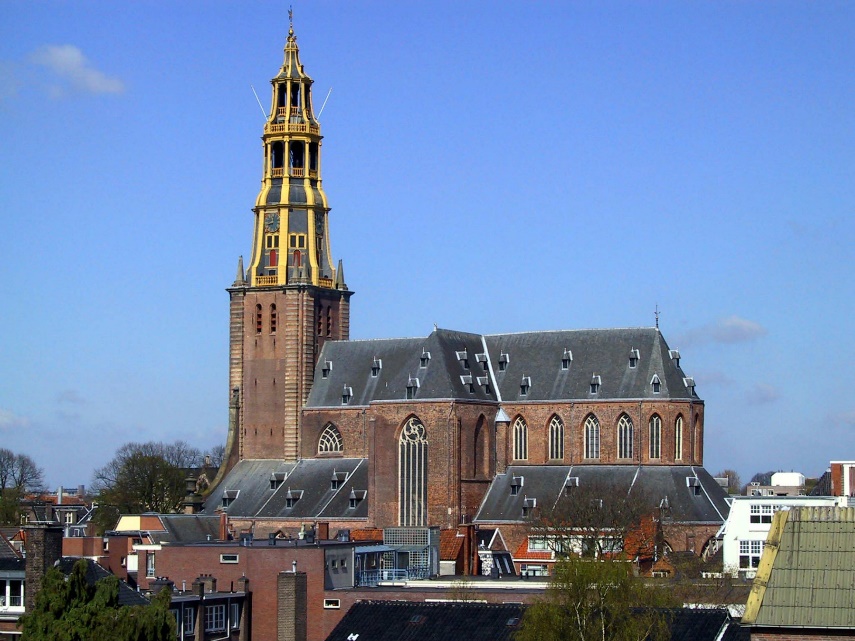 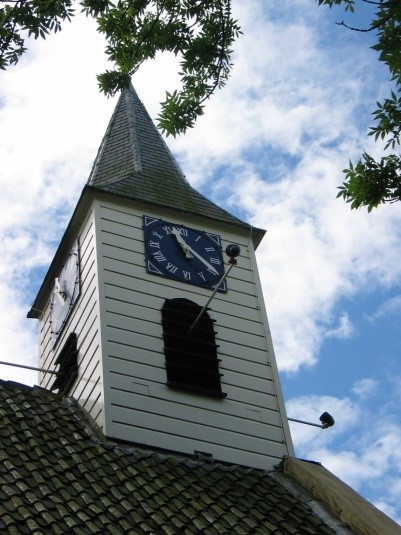 Deuren
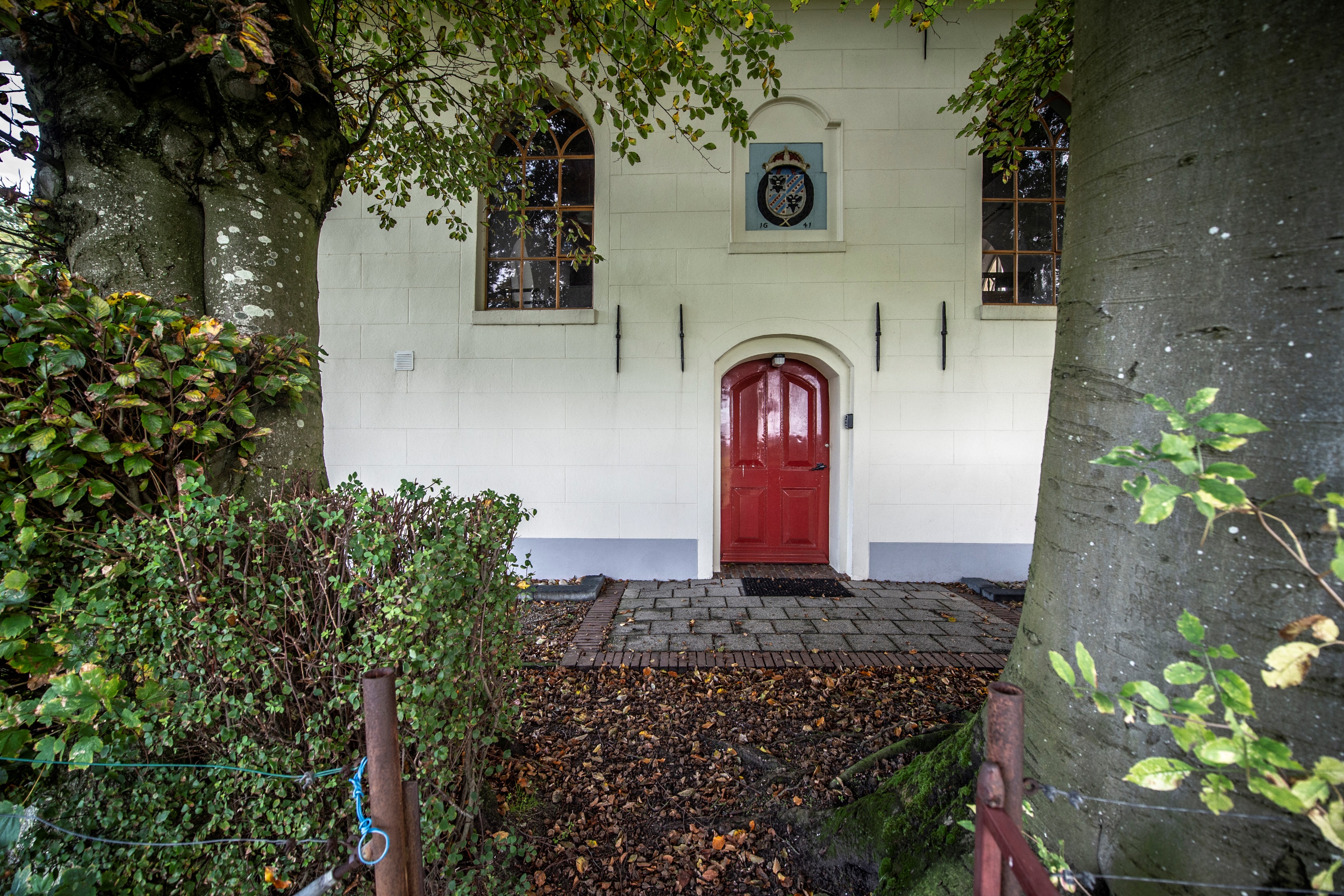 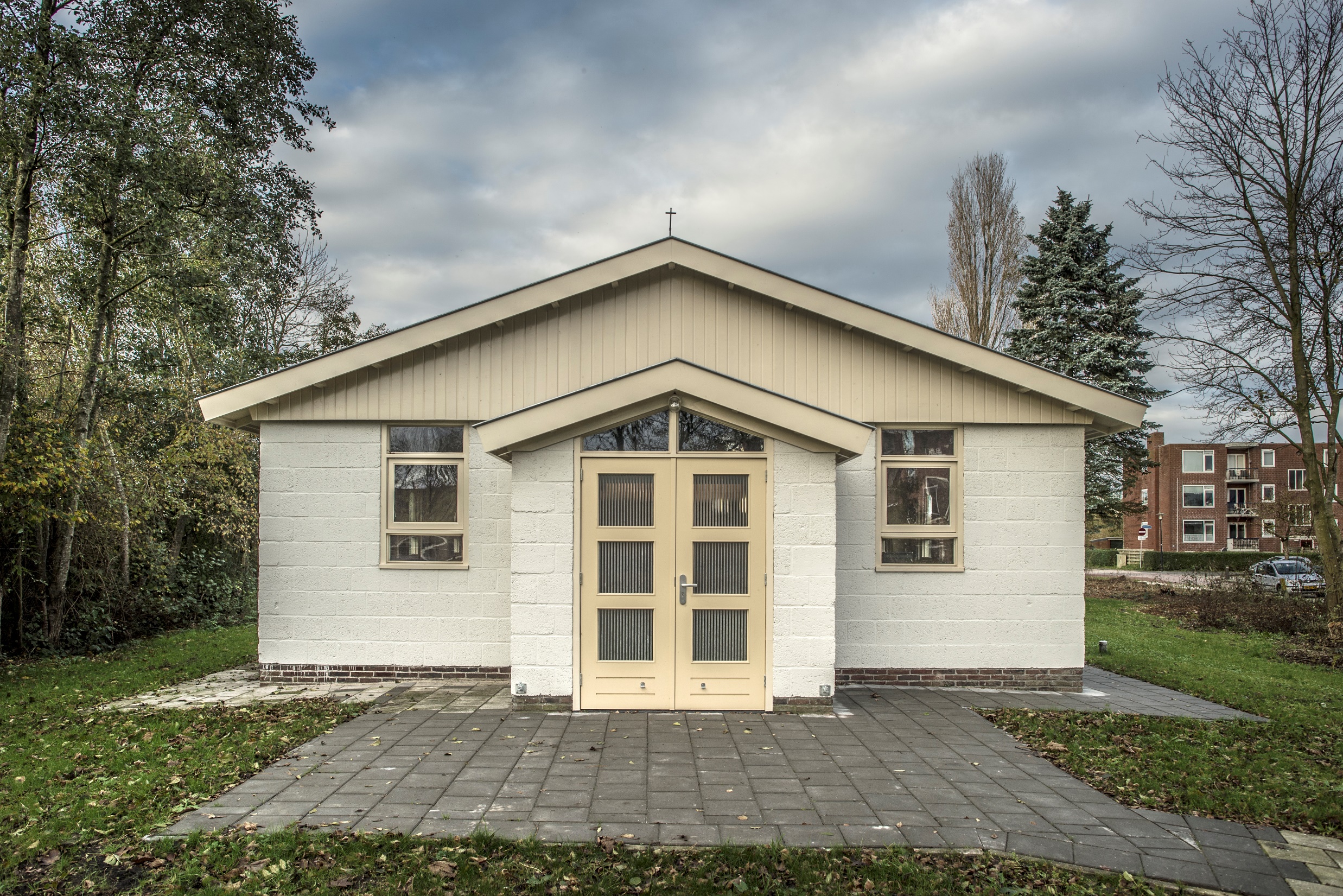 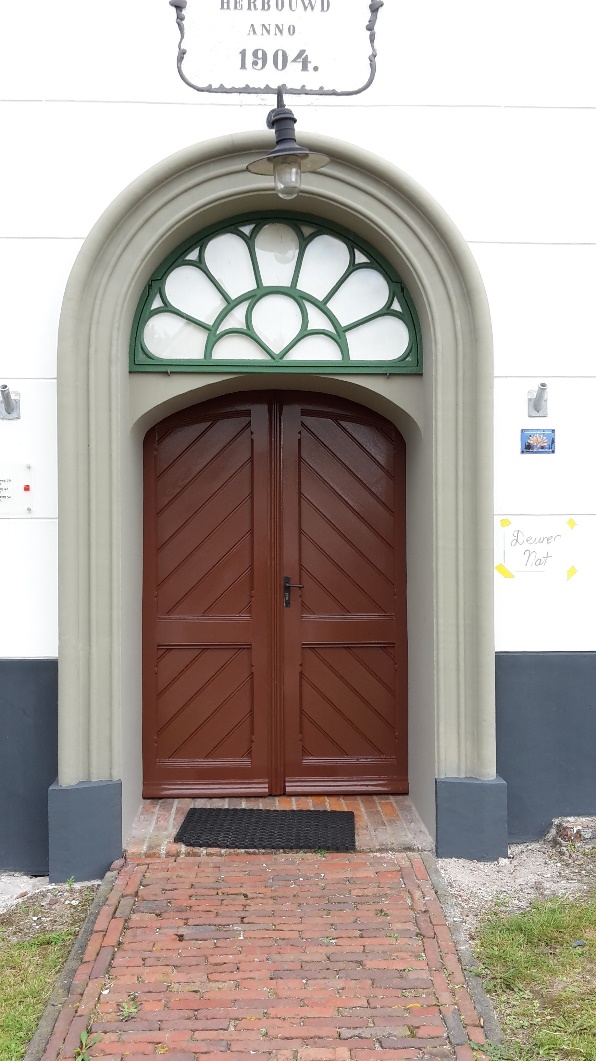 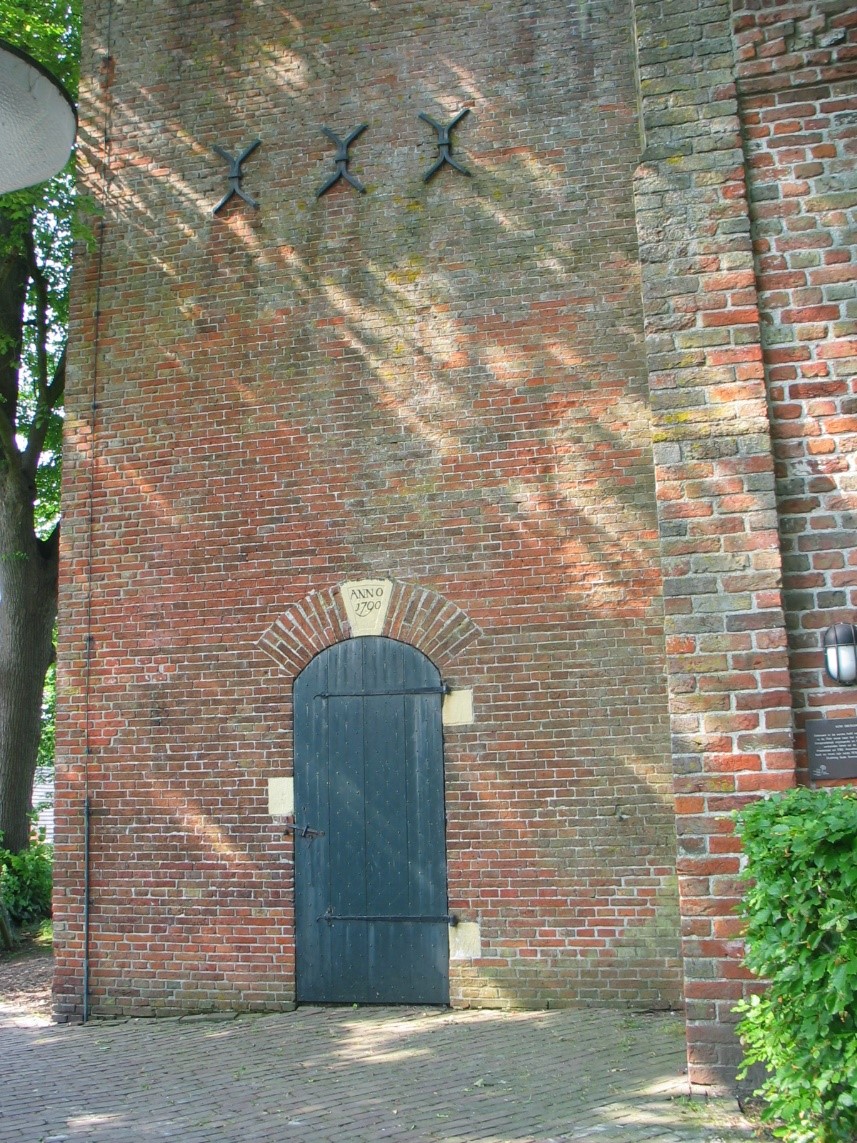 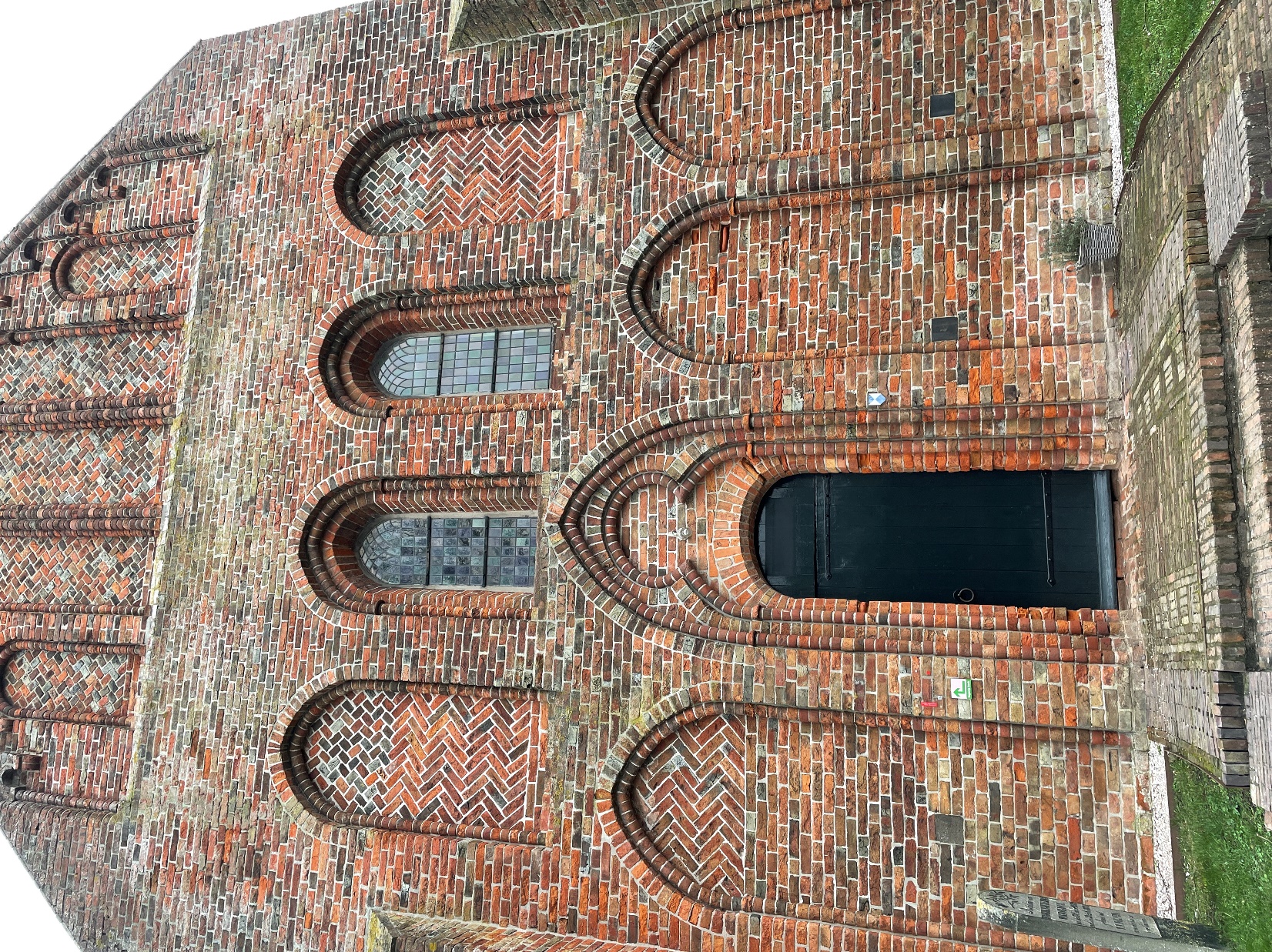 Binnenkant van de kerk
Waar ga je op zitten?
Stoelen
Banken
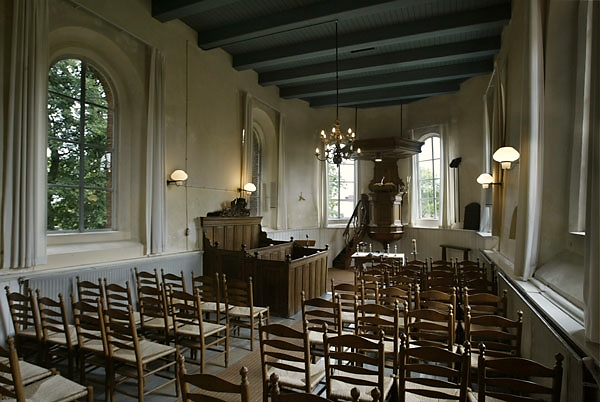 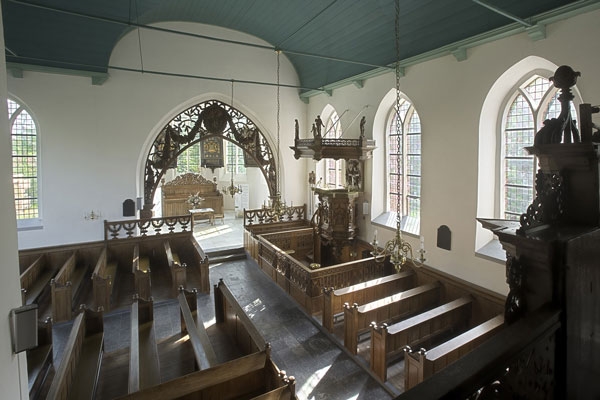 En als je wat wil vertellen?
Preekstoel
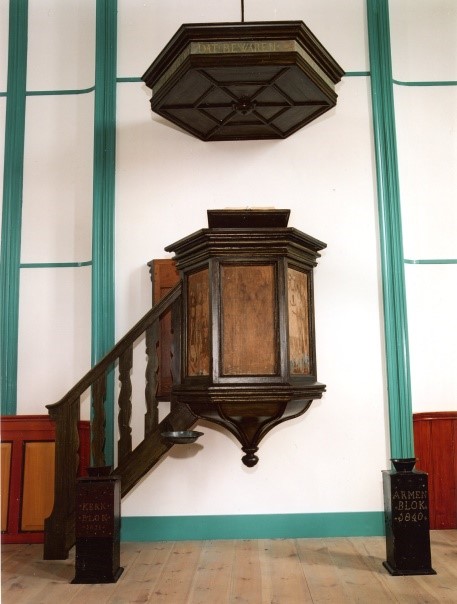 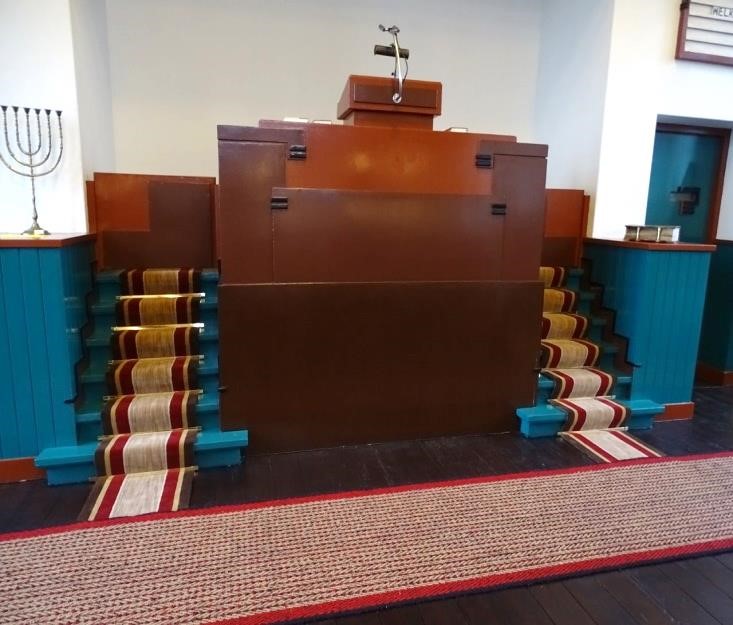 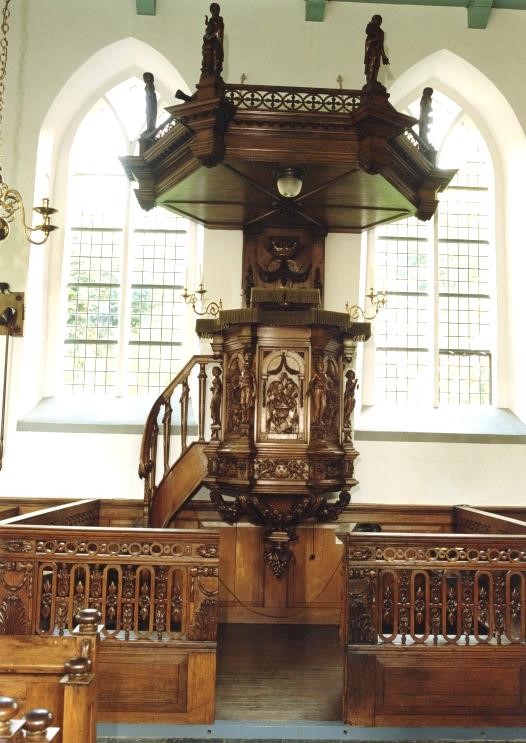 Waarmee maak je muziek?
Orgel
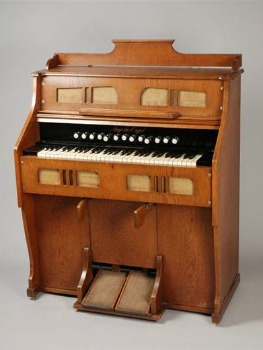 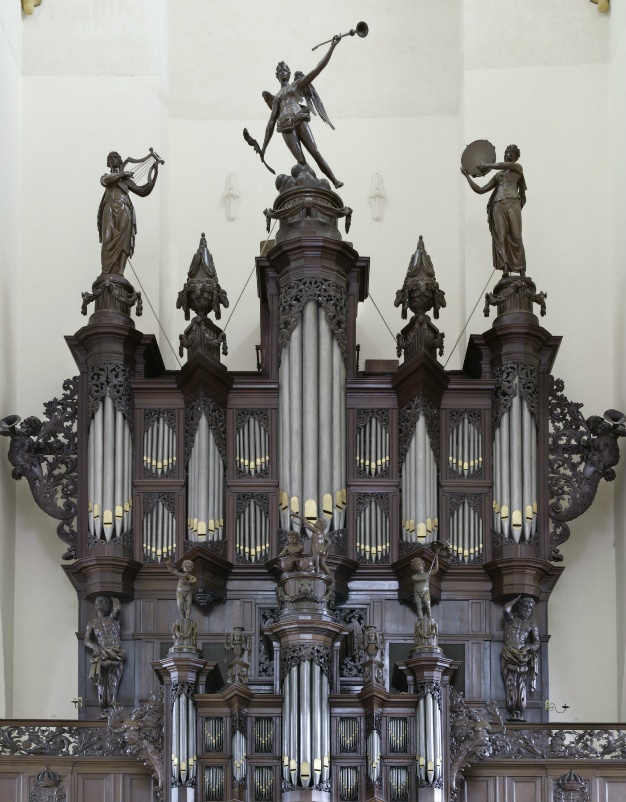 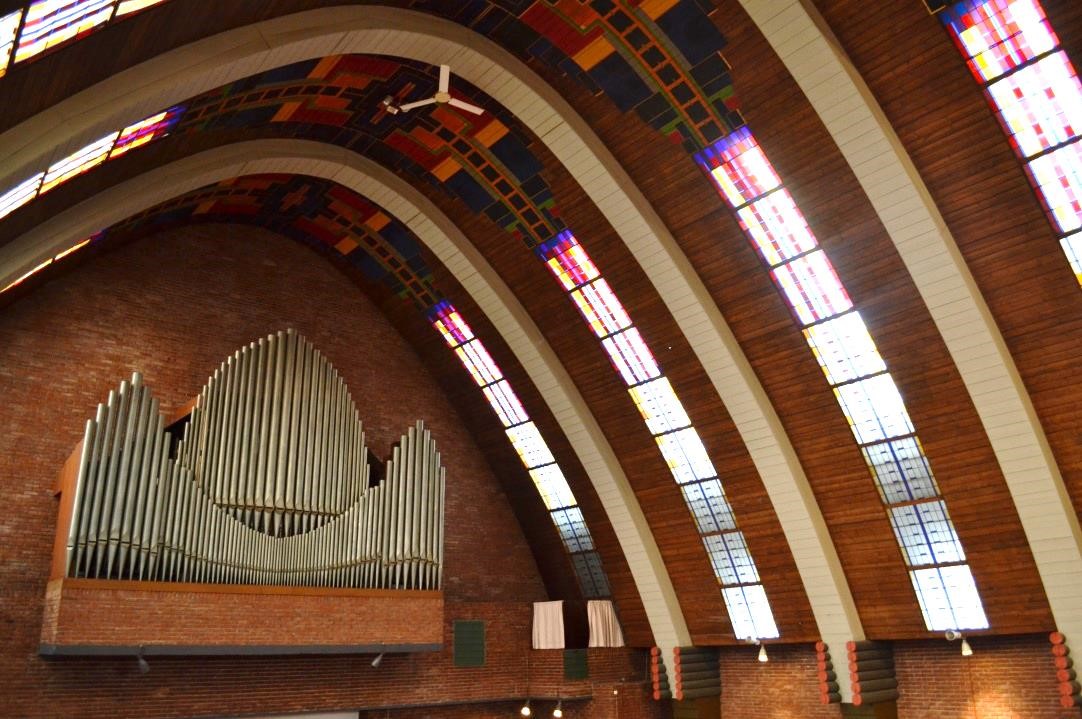 Wat is er nog meer te vinden?
Bijbel
Schilderingen op de muur en plafond
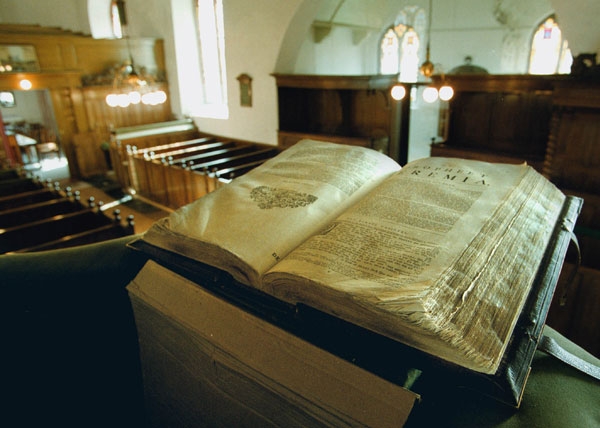 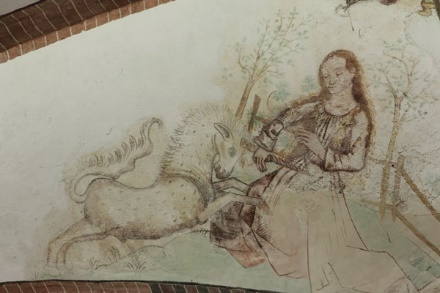 Wat is er nog meer te vinden?
Glas-in-loodraam
Grafstenen
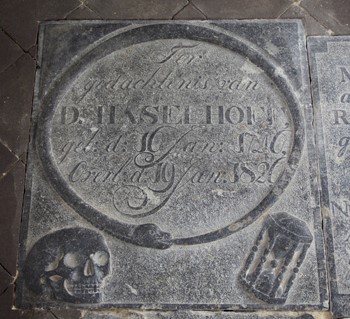 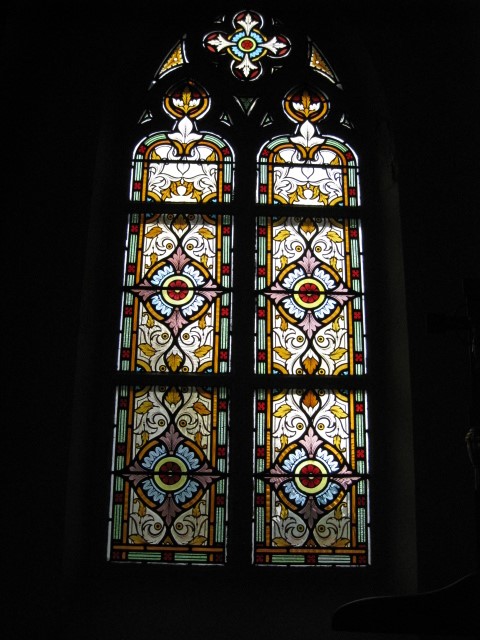